T.C.ÇANAKKALE ONSEKİZ MART ÜNİVERSİTESİ REKTÖRLÜĞÜEngelli Sporcu Eğitimi Uygulama ve Araştırma Merkezi
2022 FAALİYET RAPORU
17 kitap merkezimiz adına yayınlanmıştır.
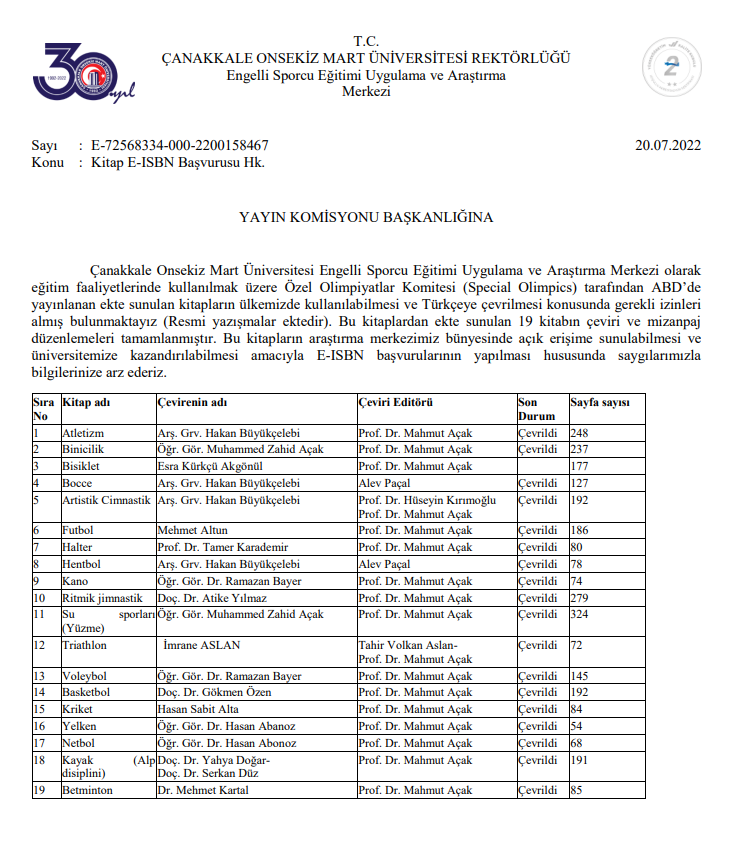 2022 yılında 17 kitabın E-ISBN numarası merkezimiz adına alınarak merkez sayfasında pdf olarak yayınlanmıştır.
1. Eğitim Faaliyeti

Uluslararası Special Olympics Coaching Guide (Özel Olimpiyatlar Antrenörlük Rehberleri) tarafından yayınlanan özel sporcular için özenle hazırlanan otuzaltı (36) spor branşlarına özgü kitaplarının telif hakkı (Türkçe yayın ve bütün hakları Prof. Dr. Mahmut AÇAK’a ait olan) alınarak ilk etapta 17 kitap Türkçeye çevrilip ISBN numaraları merkez adına alınarak PDF formatı ile ÇOMÜ Engelli Sporcu Eğitimi Uygulama ve Araştırma Merkezi Müdürlüğü yayını olarak sitemizde yayınlanmıştır.  Aşağıda kitap kapakları ve kitap iç kapak bulunmaktadır.
Özel Olimpiyatlar Badminton Antrenörlük Rehberi.
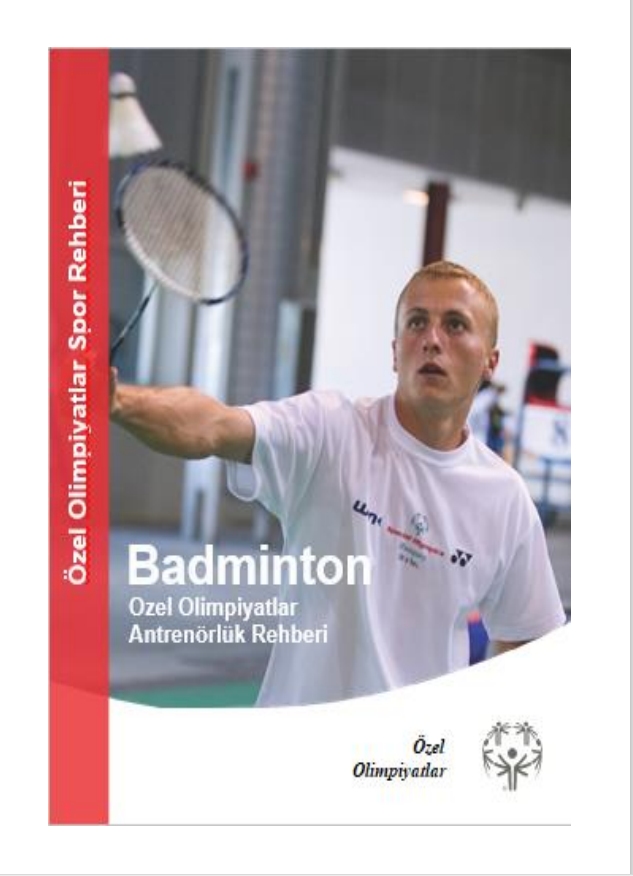 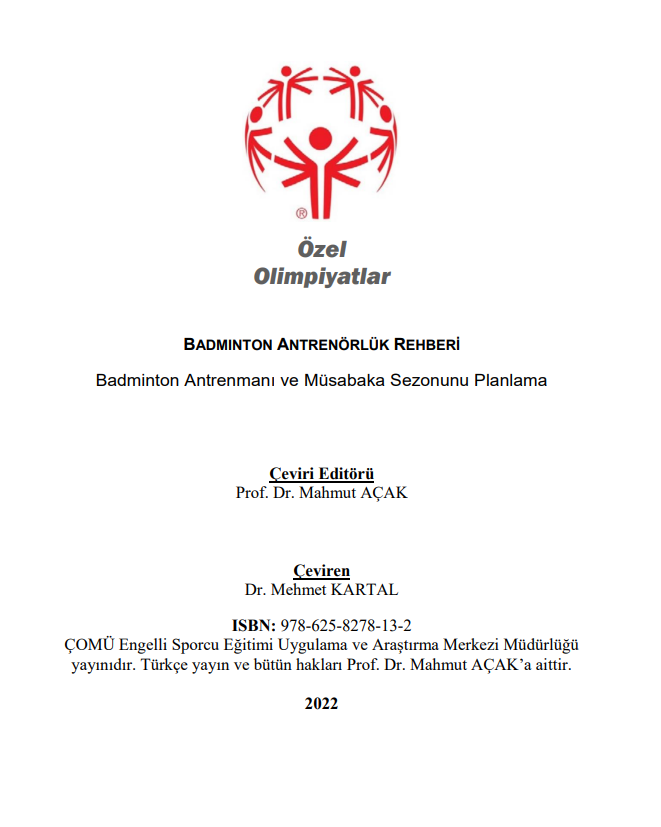 2. Özel Olimpiyatlar Binicilik Antrenörlük Rehberi.
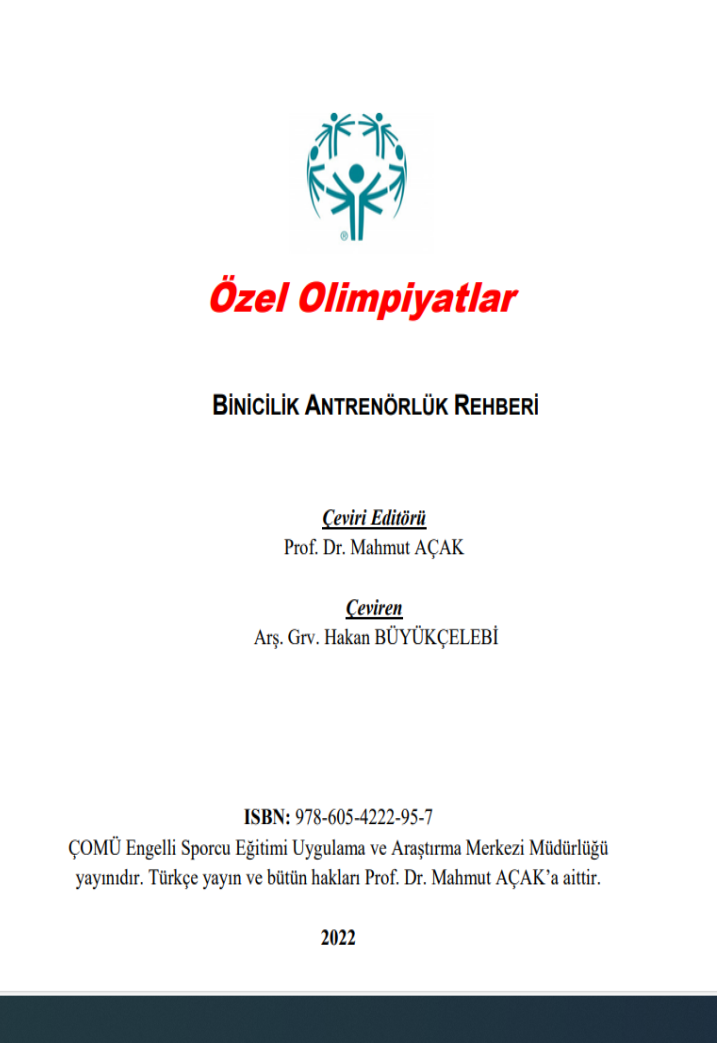 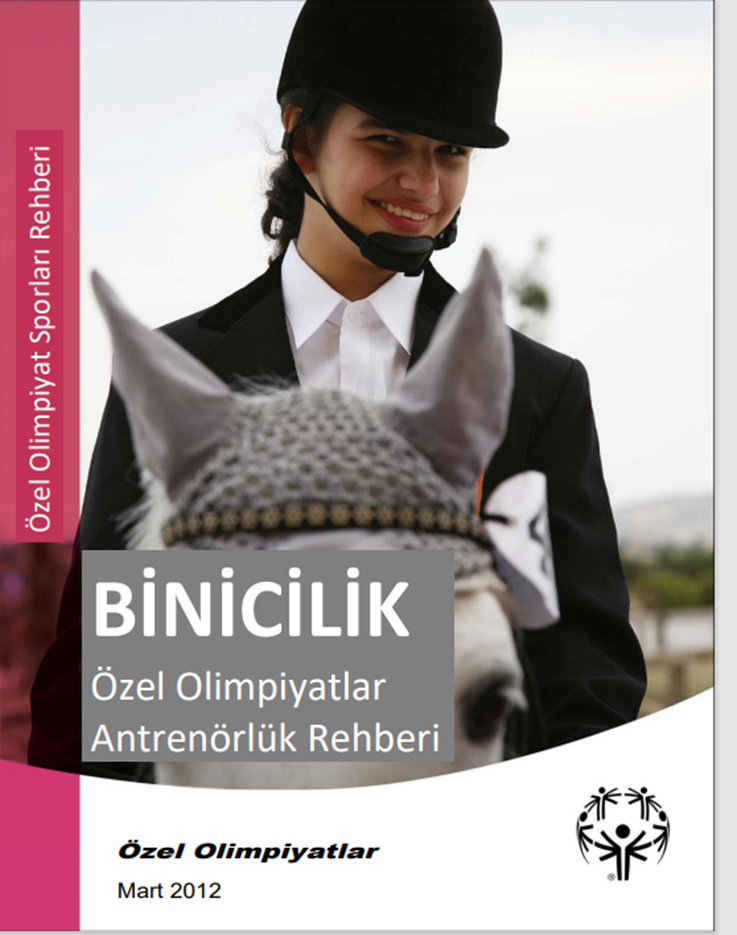 3. Özel Olimpiyatlar Bisiklet Antrenörlük Rehberi.
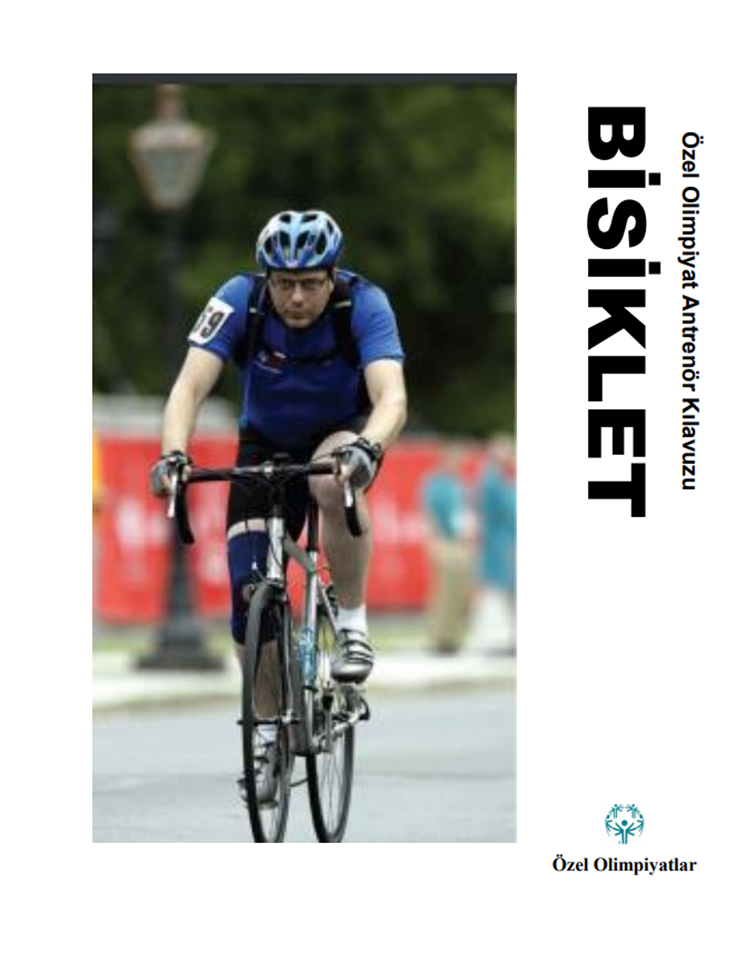 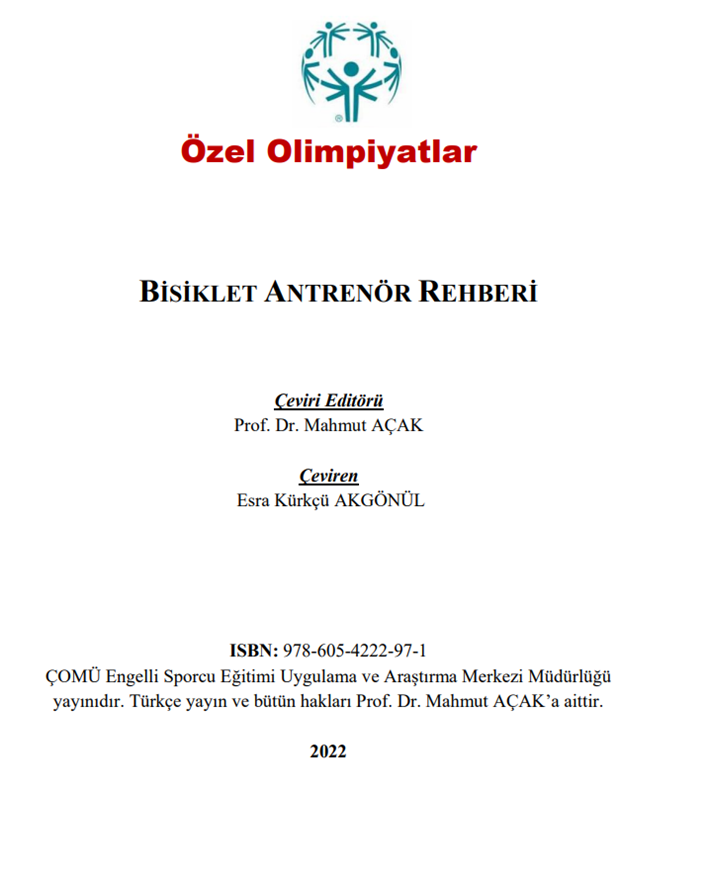 4. Özel Olimpiyatlar Bocce Antrenörlük Rehberi.
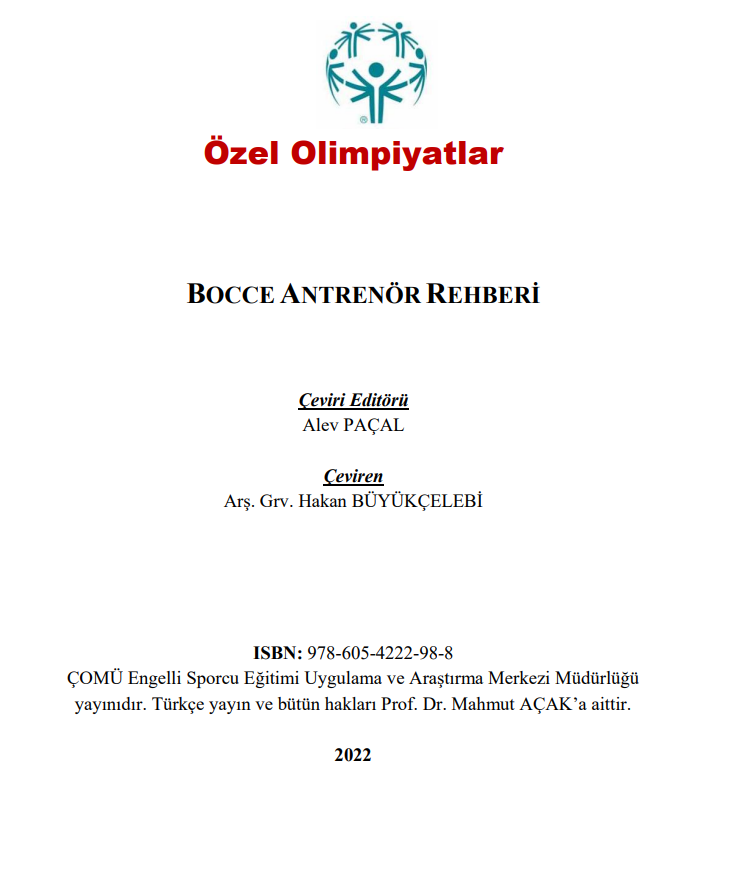 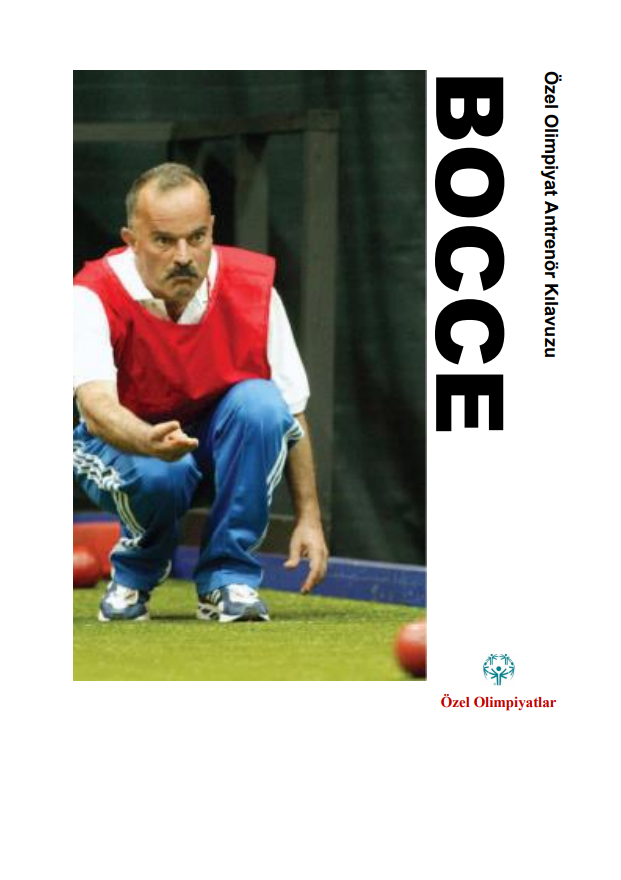 5. Özel Olimpiyatlar Artistik Jimnastik Antrenörlük Rehberi.
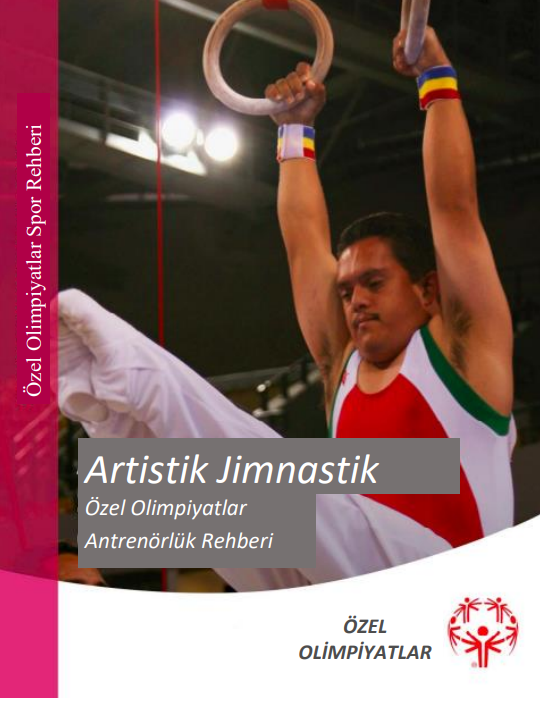 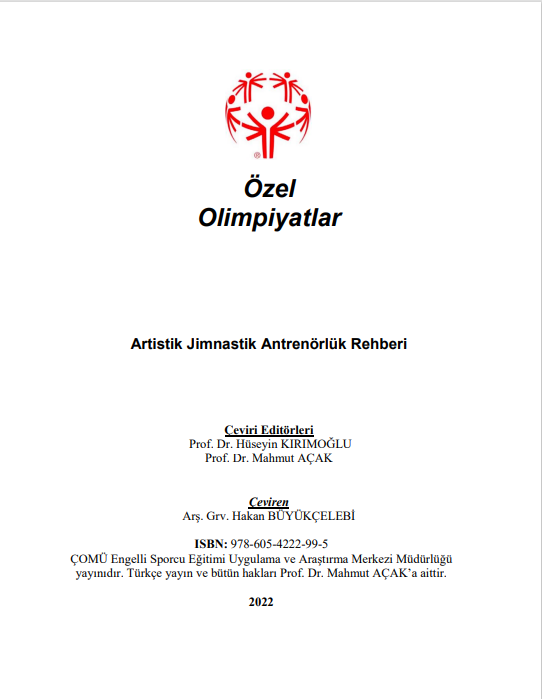 6. Özel Olimpiyatlar Halter Antrenörlük Rehberi.
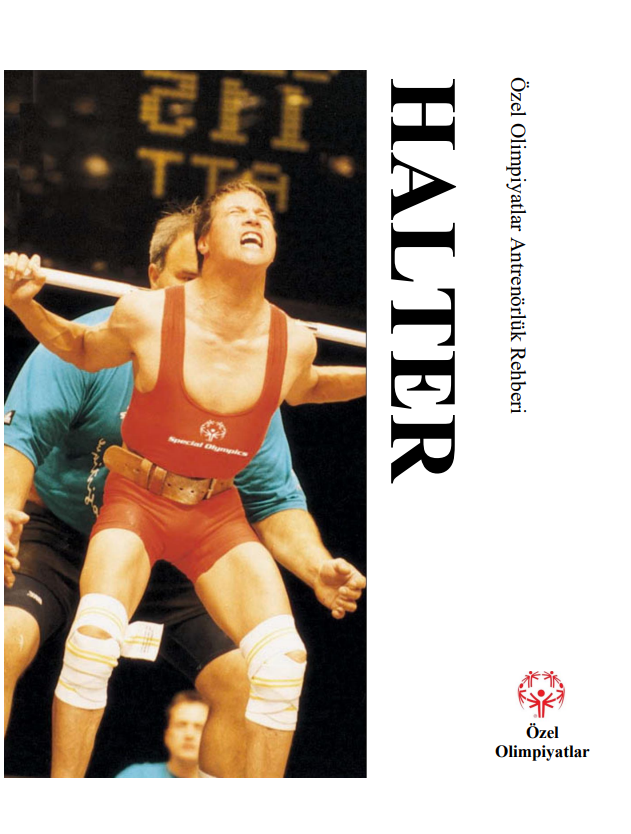 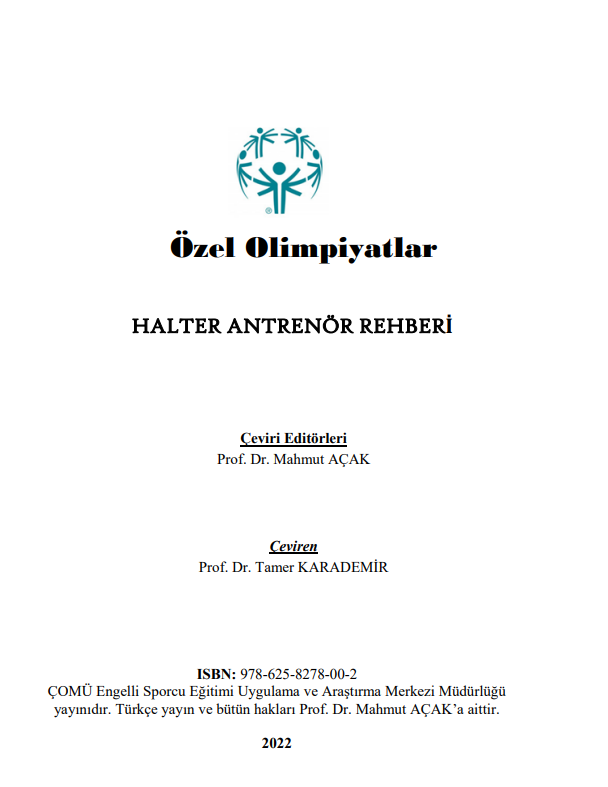 7. Özel Olimpiyatlar Kano Antrenörlük Rehberi.
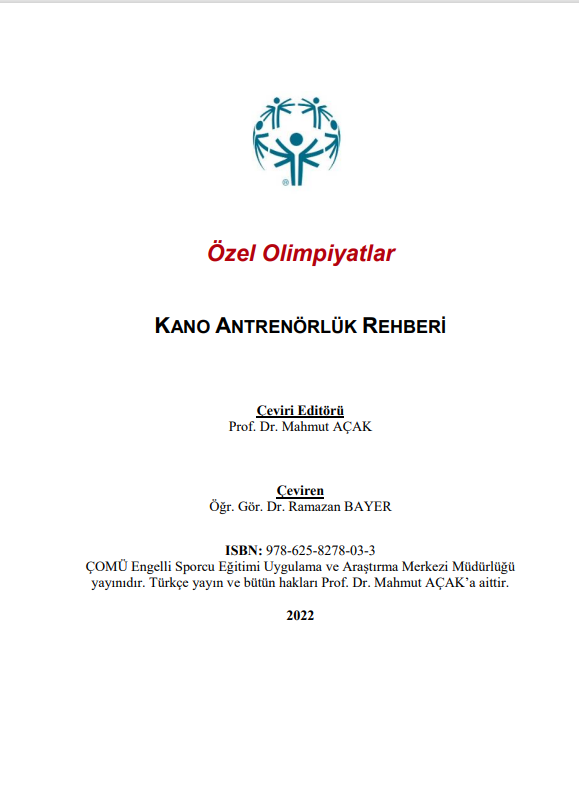 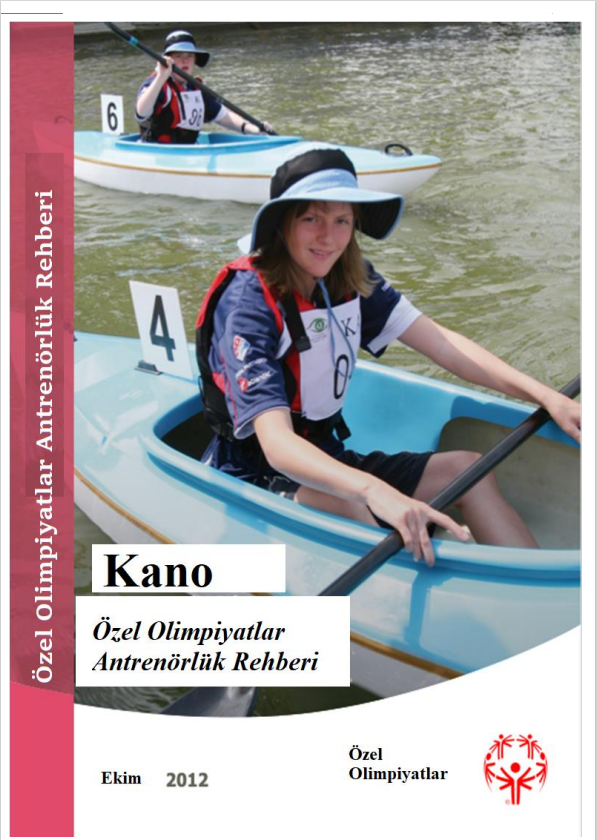 8. Özel Olimpiyatlar Kriket Antrenörlük Rehberi.
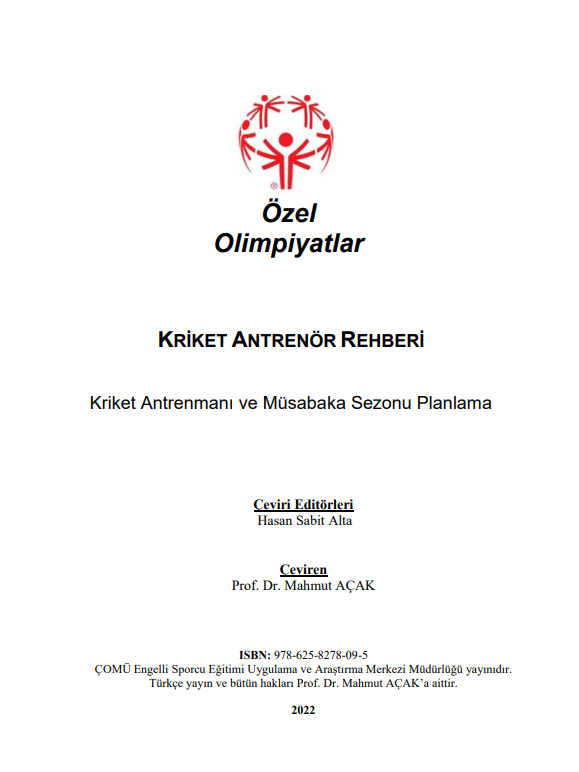 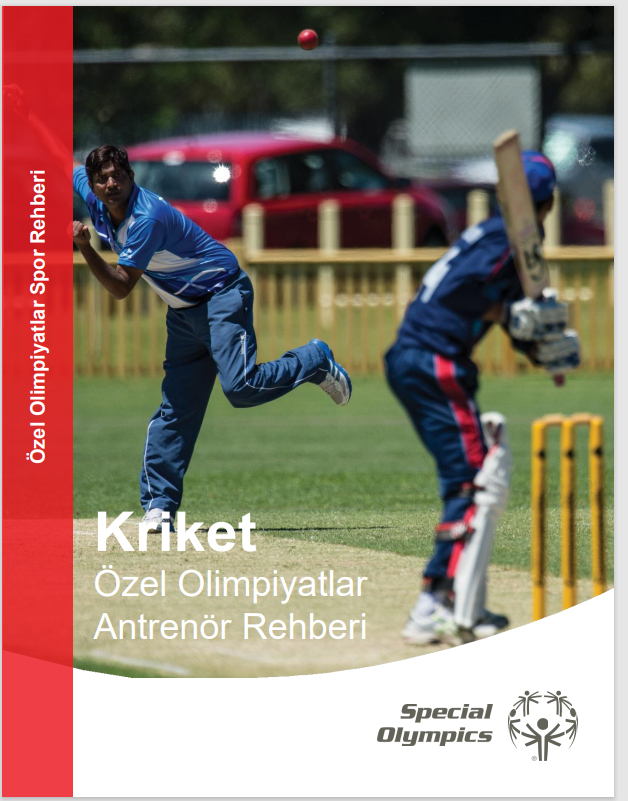 9. Özel Olimpiyatlar Triatlon Antrenörlük Rehberi.
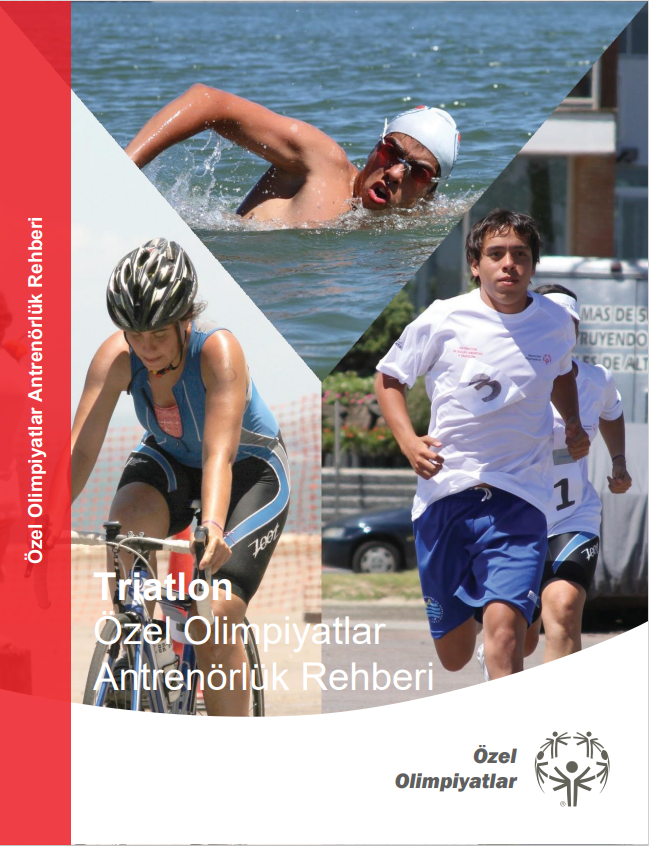 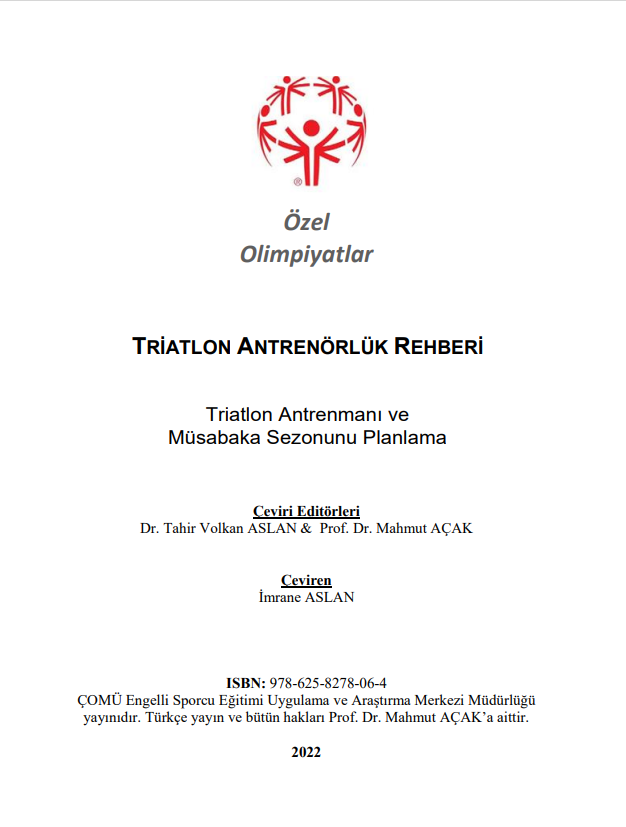 10. Özel Olimpiyatlar Voleybol Antrenörlük Rehberi.
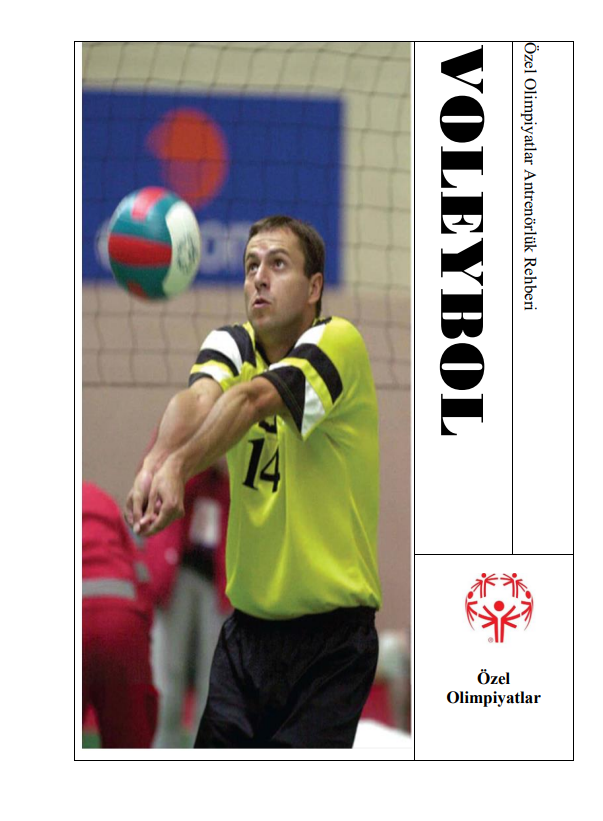 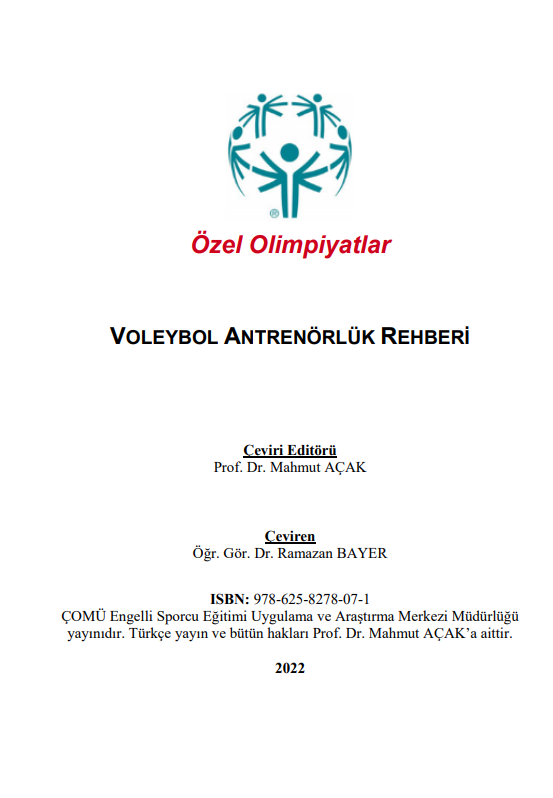 11. Özel Olimpiyatlar Futbol Antrenörlük Rehberi.
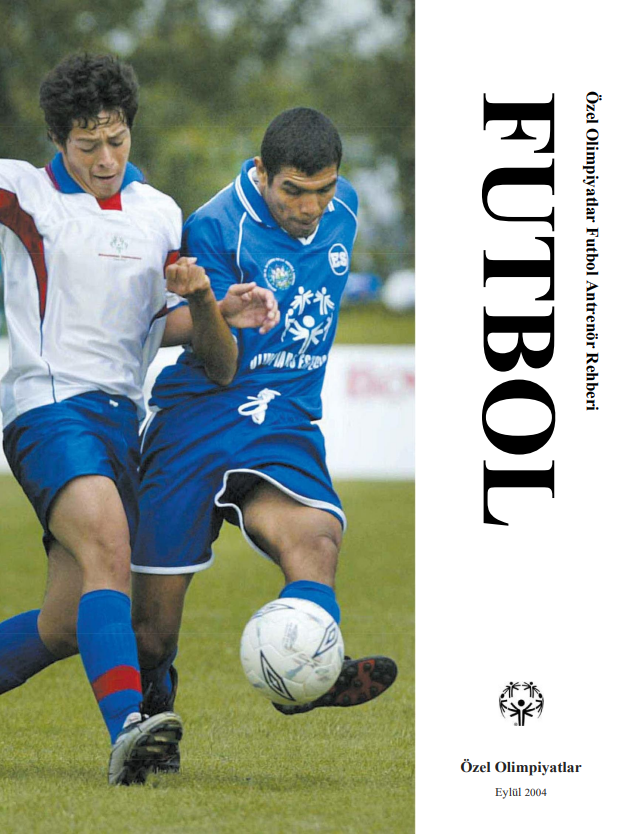 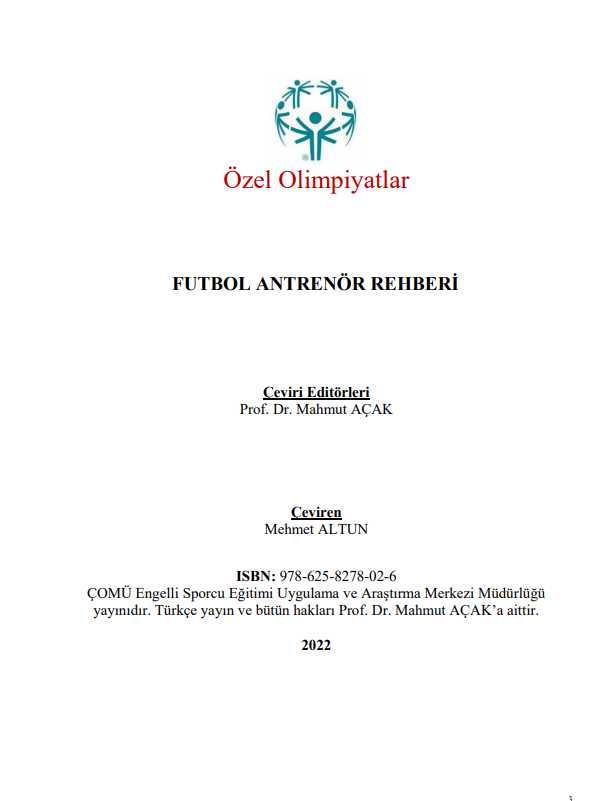 12. Özel Olimpiyatlar Ritmik Jimnastik Antrenörlük Rehberi.
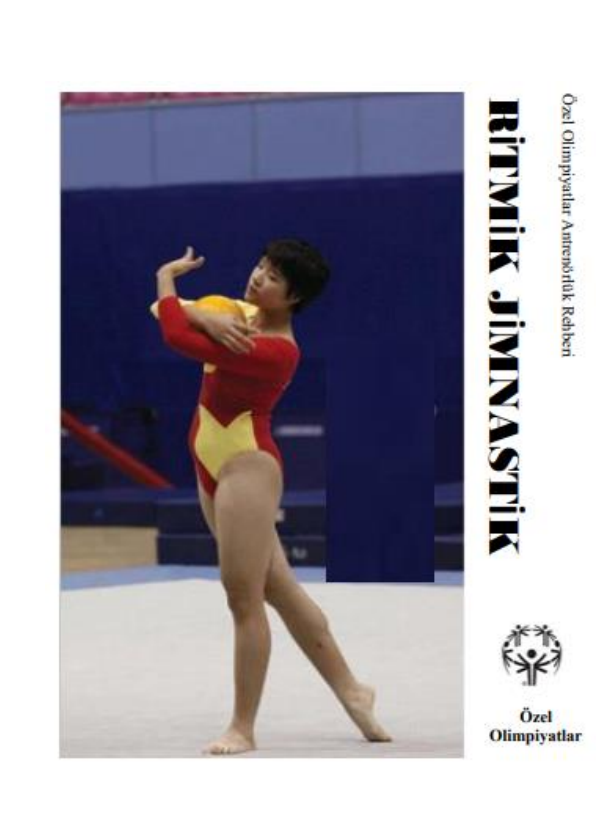 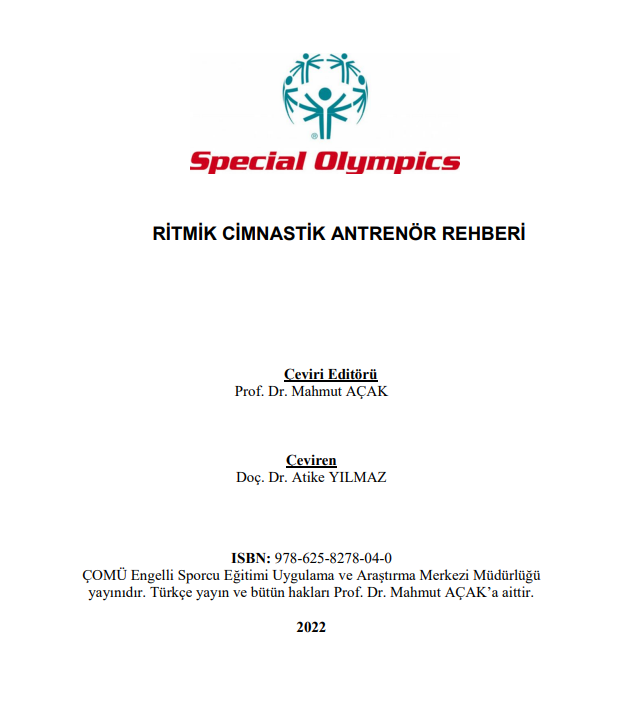 13. Özel Olimpiyatlar Hentbol Antrenörlük Rehberi.
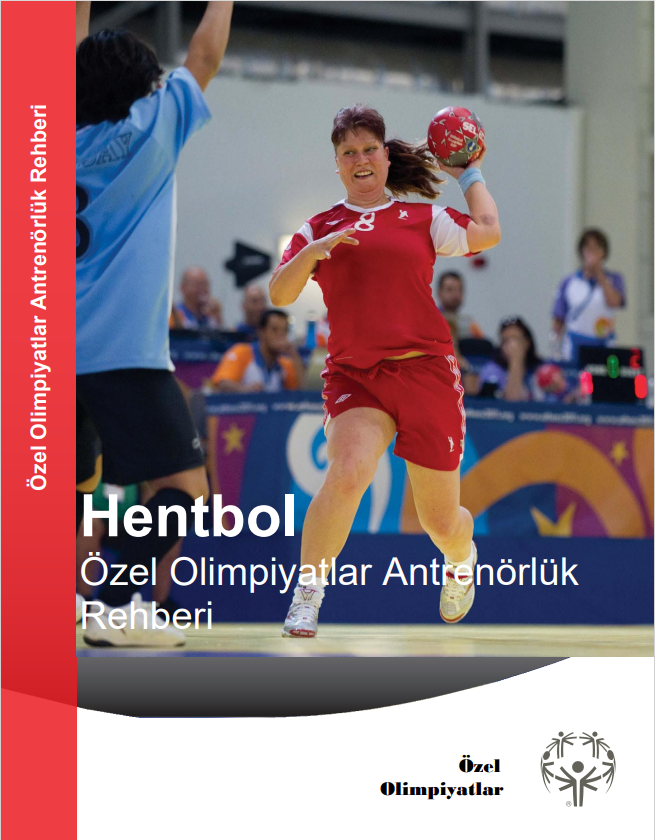 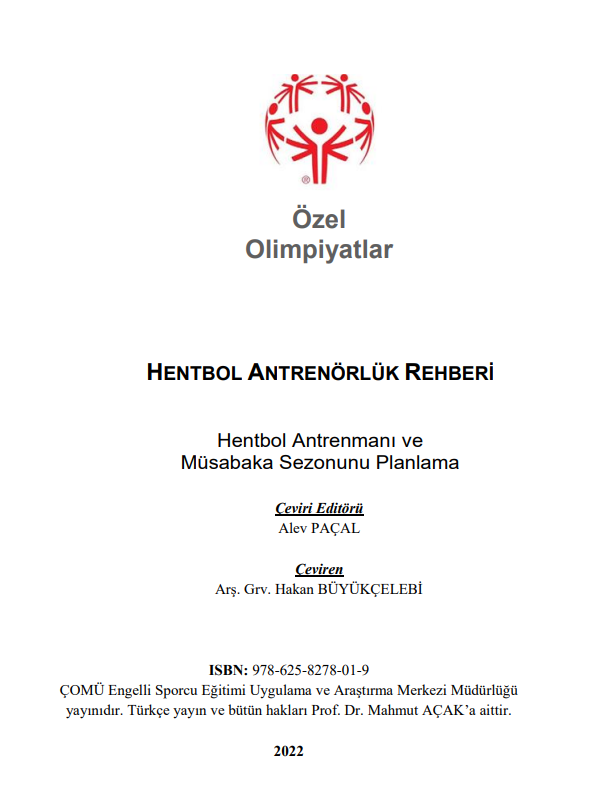 14. Özel Olimpiyatlar Atletizm Antrenörlük Rehberi.
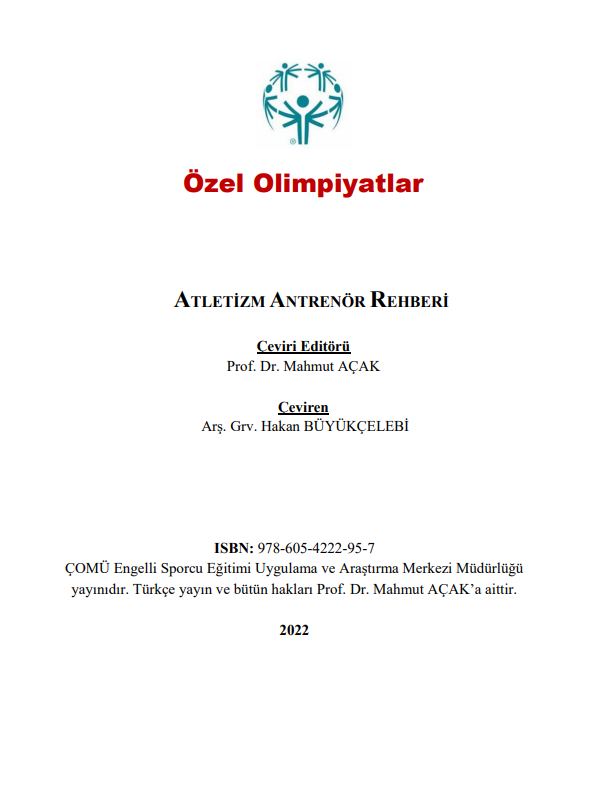 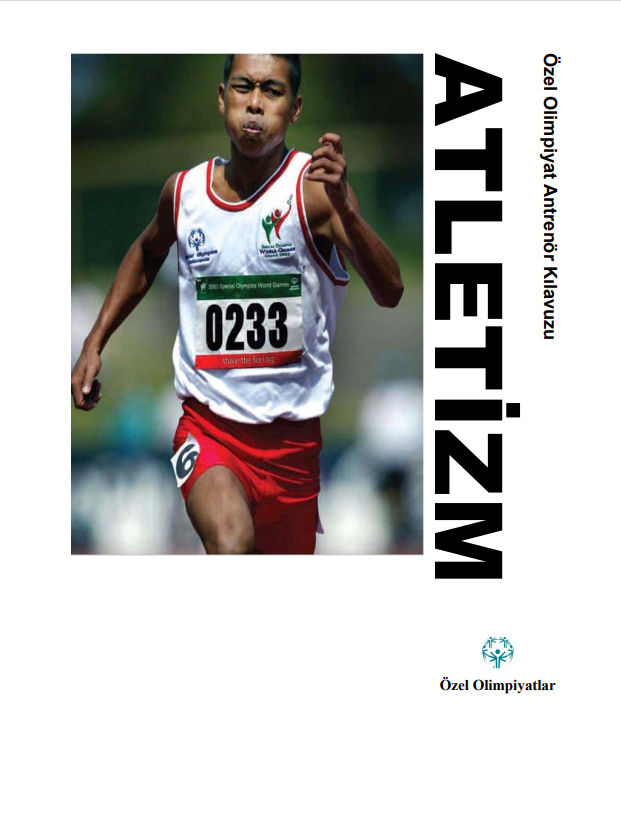 15. Özel Olimpiyatlar Su Sporları Antrenörlük Rehberi.
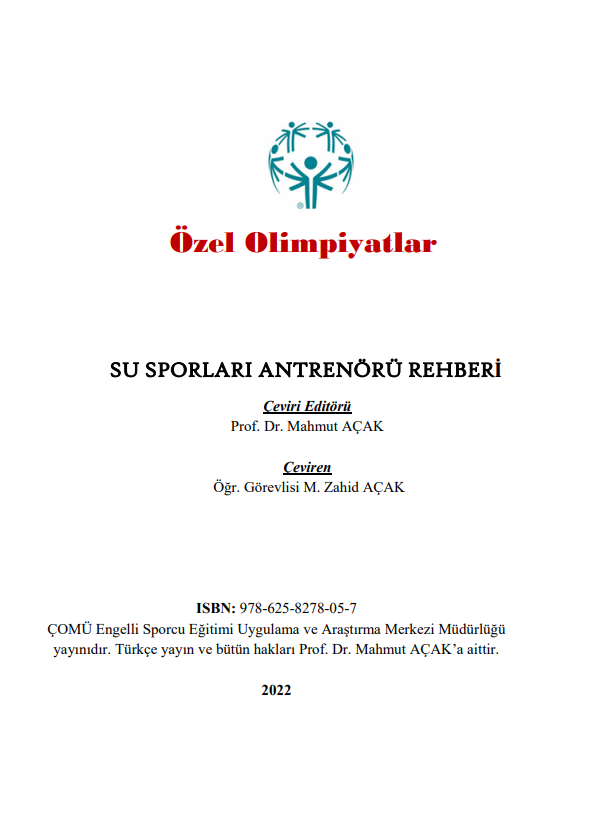 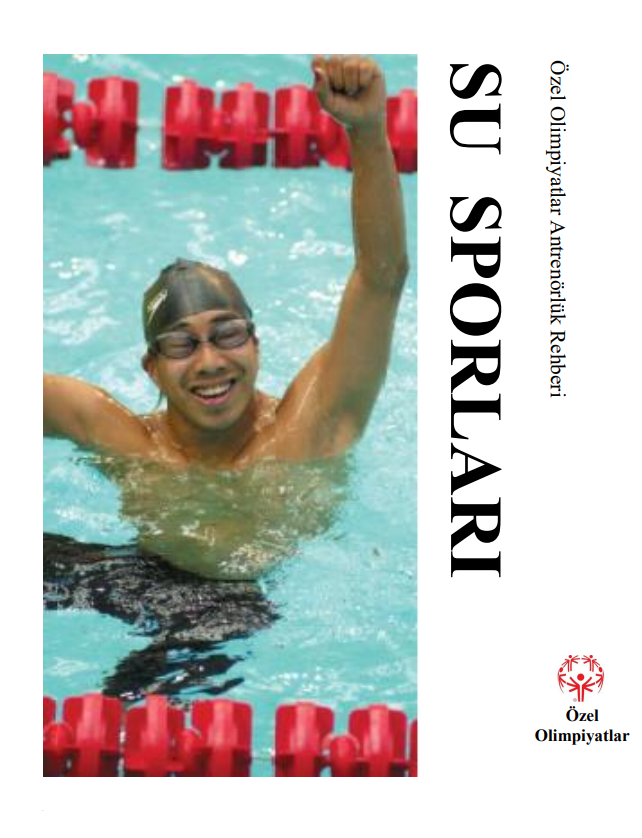 16. Özel Olimpiyatlar Alp Kayak Antrenörlük Rehberi.
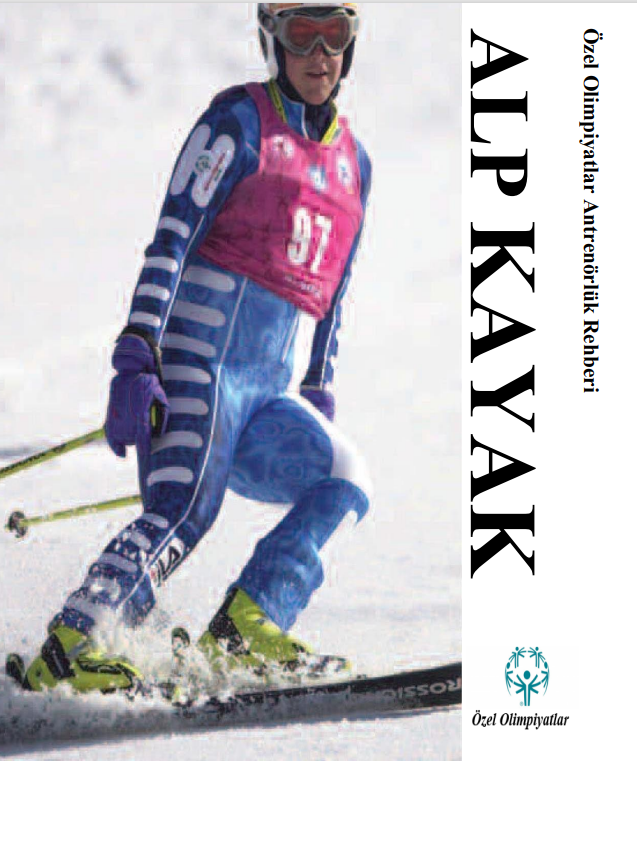 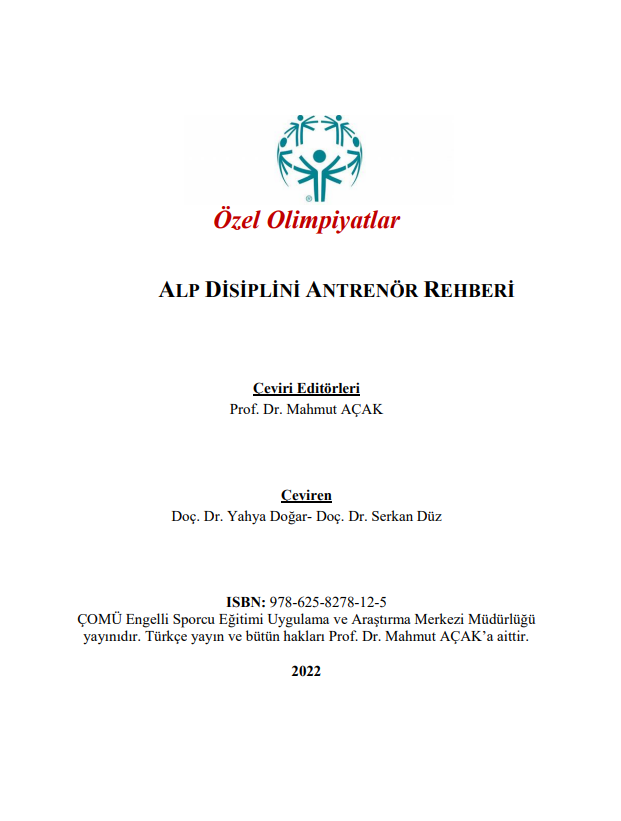 17. Özel Olimpiyatlar Yelken Antrenörlük Rehberi.
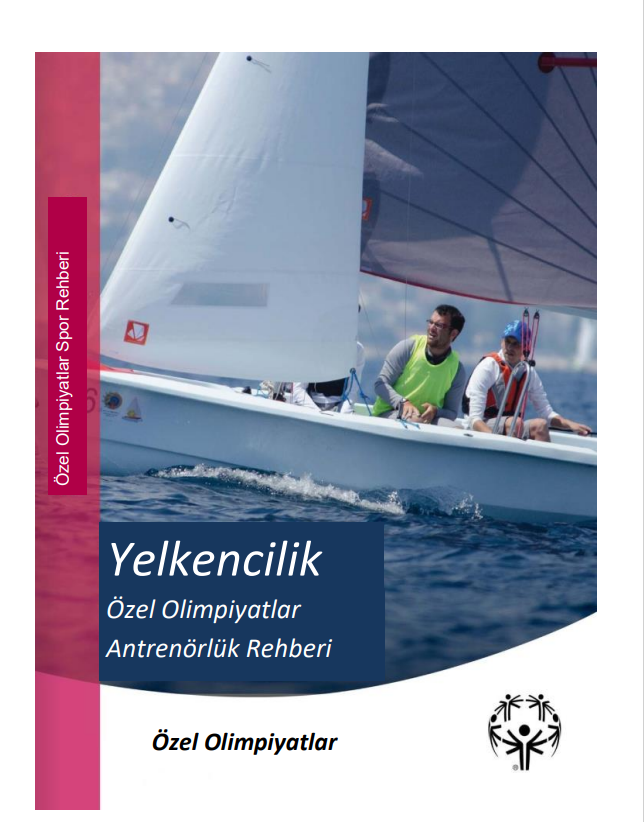 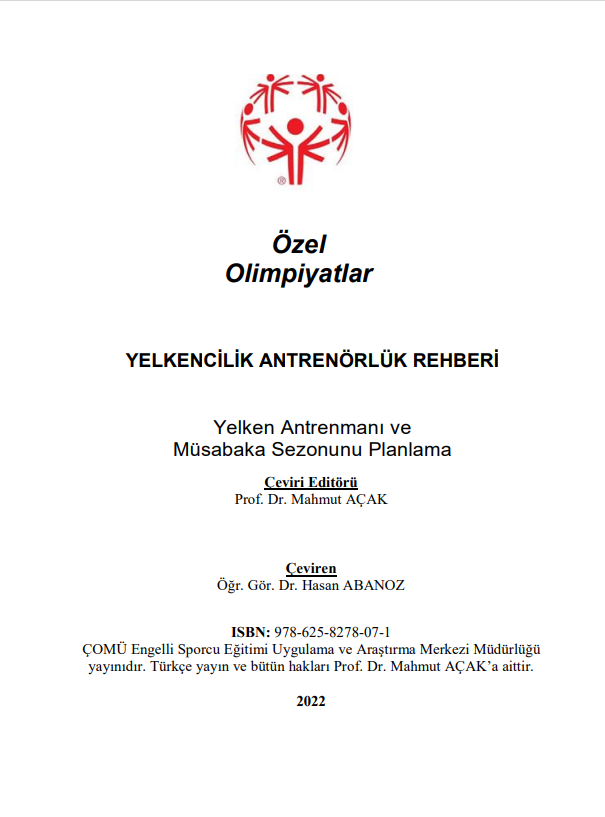